Ochrana a welfare koní
MVDr. Monika Šebánková, Ph.D.
18. 3. 2024
Čeleď: koňovití (Equidae)
Rod: kůň (Equus)
	Podrod: kůň (Equus)
		Domestikovaná forma: kůň domácí (Equus caballus f. domesticus)
		předek? Domestikace 5 000 let – 3 000 př. n. l., oblast území dnešní 		Ukrajiny a střední Asie
	
	Podrod: osel (Asinus)
		Domestikovaná forma:  osel domácí (Equus africanus f. asinus)
	Vznik z osla nubijského a osla somálského 
	Domestikace cca 3 500 let př. n. l., údolí Nilu	

	Podrod: zebra (Hippotigris)
Charakteristika koňovitých
Býložravci
Zachovalý 3. prst (2. a 4. rudiment- bodcové kosti)
Sociální zvířata, tvoří stáda
Žijí v malých rodinných skupinách tvořených hřebcem a jejich harémem- klisnami a jejich potomky 
Rodinné skupiny jsou velmi stálé, jedinci uvnitř skupiny se dobře znají a trvale zůstávají spolu 
Hřebec brání harém před jinými samci
Mezidruhoví kříženci
Mula
Samice koně domácího a samec osel domácího
Velikost může odpovídat výšce matky
Mezek
samec koně domácího a samice osla domácího
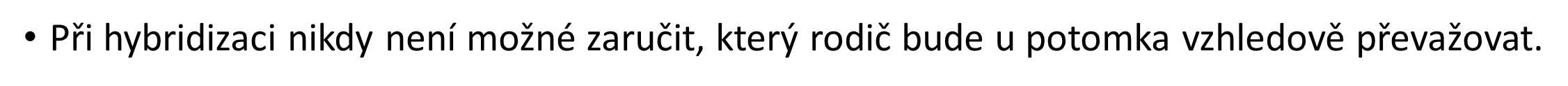 [Speaker Notes: Mezidruhové křížení počet chromozomů neplodní 
Osel 62, kůň 64
Kříženci 63]
Volně žijící koně
Všichni dnešní volně žijící koně na všech kontinentech pocházejí z koní v minulosti domestikovaných
Kůň Převalského naposledy pozorován  60. léta 20. století
Zoo Praha vede Mezinárodní plemennou knihu od roku 1959
Záchranný program a reintrodukce
(2)
Volně žijící koně
Francie: Camargue (1)
Amerika: Mustang (2)
Austrálie: Brumbies (3)
Afrika: Namibijští koně (4)
(3)
(1)
(4)
Využití koní
Volný čas - pet, rekreační jízda
Sport - dostihy, parkur, voltiž, pólo, westrern 
Ozbrojené složky - policie, armáda, slavnostní ceremoniály
Věda, výzkum - séra
Živočišné produkty - maso, mléko, žíně
Komerční - chov, lesnictví, zemědělství, transport osob, soumar, agroturistika, ceremoniály, výuka, show, hiporehabilitace
Chov v ČR
Mnoho organizací
Uznaná chovatelská zařízení jednotlivých plemen pověřena vedením plemenných knih
Většina sdružena pod Asociace svazů chovatelů koní České republiky, z.s.

Českomoravská společnost chovatelů, a.s.
Ústřední evidence koní - Národní hřebčín Kladruby nad Labem, s.p., Hřebčín Slatiňany
Kůň - charakteristika
Sociální pastevní zvíře (preferuje vlastní druh, ale toleruje i jiné)
Trávící trakt přizpůsoben kontinuálnímu příjmu vlákniny 
Volně žijící koně tvoří stabilní skupiny (hřebec – harém, několik harémů = stádo) 
Strategie stáda „v množství je síla“
Hrozící útok řeší útěkem - velmi rychlé reakce, popř. agrese (běžný prvek chování) 
Nejsou teritoriální, hodně pohybliví
Dnešní chov = omezení:
1. Krmení (+ napájení)
2. Volného pohybu 
3. Sociálních kontaktů 
4. Výběru partnera/rozmnožování 

→ problémy welfare- nuda, poruchy chování
(1) Krmení
Přirozený je kontinuální příjem malých porcí vlákniny 
Hlavní krmiva jsou objemná krmiva: kvalitní luční seno, pastva
Tradiční krmná dávka - seno a oves (nejlépe čerstvě mačkaný), vhodné doplnit řepou, mrkví, příp. minerálním lizem 
Zkrmovat čistá, nezkažená zdravotně a dieteticky nezávadná krmiva
Jak krmit
Složení a velikost krmné dávky přizpůsobit věku, práci 
Při snížení pracovní zátěže/ nedostatku pohybu ubrat množství jadrného krmiv
Trávící ústrojí relativně malé- krmit častěji 3 x denně, hříbě krmit 3 až 4 krát denně, prevence kolik 
Krmení pravidelně ve stejnou dobu - více menších porcí během dne 
Krmení rozvrženo tak, aby zvíře v klidu krmivo rozkousalo a proslinilo
Minimální doba krmení koně je 2h před započetím práce
Pastva a její rizika
mladý šťavnatý pastevní porost bohatý na bílkoviny, vitamíny a minerály, ale i sacharidů vč. fruktanů, které se tráví v tenkém střevě
Vhodnost pro obézní koně, s mtb. problémy, koně po laminitidě ? 
Prevence: navykání na jarní pastvu/ omezení pomocí pastevního náhubku


Pastva – pozor na kvalitu a jedovaté látky 
ocún, starček – jedovaté i v seně
javor klen - atypická myopatie
 tis, buxus, akát,…
Rizika
krmení koncentráty
 zátěž pro GIT, koliky, větší množství za krátký čas, více času na nudu – rozvoj stereotypií
Prevence: strategické rozmístění píce, vícedruhová píce, Pre-vent feeder, Sítě na seno
Vhodné umístění objemu
Přirozený postoj
NE
Zvedání / vytáčení hlavy
konzumace hlíny (podestýlky)
[Speaker Notes: poško]
Důležité je i podání objemu
Pozření orig. obalu na balíku
Sítě rel. bezpečné
Kovaní koně – balík se sítí do příkrmiště
Poškození skloviny – kovová mřížka
Příkrmiště
Kryté – vhodnější
Různý materiál/tvar
bezpečnost
Napájení
Dostatek kvalitní pitné odražené vody 20 až 40 l (v létě i více)
 automatické napáječky nebo napájecí žlaby
napájení vědrem 3 – 5 x denně
Napájet před krmením (není-li přístup k napáječkám) 
teplota 8 – 12 °C 

Rizikový faktor krmení+ napájení: kvalita/ kvantita (dostupnost) / čistota zařízení
(2) Omezení volného pohybu +(3) Sociálních kontaktů Typy ustájení
Pastevní 24/7 ☺ 
Vnitřní volné 
Boxové
Vazné
Pastevní ustájení
Nejpřirozenější způsob držení koní – sociální kontakty, pohyb, krmení
Vyhláška č. 208/2004 Sb. o minimálních standardech na 
ochranu hospodářských zvířat:
	Napájecí zařízení
	 Celoroční pobyt – přístřešek
Vnitřní volné
Sociální kontakty, volnost pohybu
Mezigenerační kontakty mladých koní – nutné pro sociální učení
Náročnější udržení hygieny a individuální péče
Vazné
Dnes již méně časté
 Sociální kontakty
 Omezená možnost pohybu
 Legislativa (V. 208/2004 Sb.): 
 Ne pro hříbata do odstavu
 Úvaz za ohlávku nebo nákrční řemen
 Dána plocha stání
Boxové ustájení
Negativa:
Omezený pohyb (V. 208/2004 Sb., podmínky– velikost boxu, výška stropu, šířka chodeb)
Izolace 
Podestýlka 
 + nevhodný krmný management
=> zvýšené riziko zdravotních komplikací a poruch chování

Omezený pohyb = faktor snižující peristaltiku - kolika = bolest = x welfare
Nevhodná frekvence krmení (1-2x/den) - kolika/stereotypie
Málo vlákniny - kolika/stereotypie
Hygiena a typ podestýlky – vliv na prašnost, zdraví kopyt a chování koní
Izolace = sociální deprivace  zejm. lokomoční stereotypie a abnormální chování i při jezdeckých hodinách
Požadavky na stáje
Dispozice stáje výška 3 - 3,5 (4 m ) volné stáje až 5 m (hluboká podestýlka)
Okna stáje 1,2 x 0,9 m, umístěná ve výši 1,8 – 2m mimo dosah koní 
    (1 m²  okna na 8 – 12 m²  podlahy)
Elektrické osvětlení
Podlaha stání a chodby – pevná odolná, zabraňující uklouznutí, moderní podlahoviny tvrzená rýhovaná guma
Chodba - šířka jednořadé stáje minimální 2,5 m, dvouřadé minimálně 3m
Dveře - dvoudílné, horní třetina otevřená- umožnuje větrání, bez výčnělků na vnitřní straně, nebezpečí poranění
Krmný žlab- ve výši loketního kloubu koně, šířka 0,65 m, vhodnější je ovál (0,6 x 0,4 x 0,4 m), hrana žlabu zahnutá dovnitř- minimalizace ztrát krmiva
Napájení
Mikroklima ve stájí
Teplota v létě do + 20 °C (max 25 °C), v zimě minimum + 6 °C 
Relativní vlhkost 60 – 80 % (max 85 %)
Rychlost proudění vzduchu v létě max 0,5 m/s , v zimě max 0, 25 m/s
Mikroklima ve stájí
Osvětlení  - při chovu hříbat přirozené nebo umělé osvětlení, umělé po dobu od 9 do 17 hodin v intenzitě odpovídající přirozenému světlu (V. 204/2008 Sb.)

Max. koncentrace škodlivých plynů:
Oxid uhličitý 0,25 % obj. 
Čpavek 0,0025 % obj.
Sulfan 0,001 % obj
Enrichment
• Sociální
• Kontaktní (pár, skupina, přechodné období/trvale) X nekontaktní (vizuální, hlasový)
• Pracovní/kognitivní
• Cvičení, trénink x  Psychologický (hlavolamy)
• Fyzický
• Prostředí – velikost
• Vybavení – vnitřní (hračky) X vnější (zavěšené předměty)
• Smyslový
• Vizuální (zrcadlo)
• Zvukový (hudba, vokalizace)
• Ostatní podněty (chuť, čich, hmat)
• Potravní
• Podávání krmení (frekvence, rozvrh)
• Typ, druh (nová, variabilita, okus, dárky)
Hersenwerk
Hersenwerk voor Paarden
(4) Omezení výběru partnera/rozmnožování Reprodukce
Pohlavní dospělost:
 hřebci 9 měsíců
 klisny 12 až 18 měsíců
Estrální cyklus 21 až 28 dní, probíhá celoročně 
Chovatelská dospělost 3 - 4 roky (dle plemene) 
Uniparní
Reprodukce
Většinou držíme odděleně hřebce a klisny 
Výběr partnera dle požadavků majitele/plemene 
Použití nelicenovaných plemeníků 
Využití nevhodných zvířat (rozdílná velikost) 

Volné připouštění x připouštění z ruky x um. inseminace
-Přirozená plemenitba
Sexuální projevy klisny – říje (sezónní, cyklus 21 dní)

Stádia sexuálních projevů:
1. Zájem o hřebce, připuštění do intimní blízkosti
2. Aktivní svádění
3. Ochota přijmout hřebce a vlastní páření
-Připouštění z ruky
Stres ze změny prostředí (transport)
Připouštěcí stěna 
Fixační pomůcky pro klisnu
Oddělení hříběte
Místo pro připouštění
Ochranné pomůcky pro ošetřovatele/chovatel
-Umělá inseminace
není stresující – nutný citlivý přístup veterináře (inseminátora), možnost zklidnění klisny (sedace)
Hygienická metoda
Dávky čerstvé nebo chlazené (nejčastější) a mrazené 
etika ?
 Zákaz u A1/1
Březost, porod
Gravidita: 320-360 dní
Výživa
Klisny často překrmovány v průběhu gravidity → nadváha → zdravotní problémy klisny i rostoucího plodu (narušený vývoj, velký plod)
Klisny často nedostatečně krmeny v poporodním období
Od 8. měsíce březosti vyřazení z pracovních činností
Týden před porodem sejmutí podkov a ustájení ve vydezinfikovaném boxu s bohatou vrstvou podestýlky
Březost, porod
Fyziologická záležitost‘, většinou bezproblémový (klisna 
nevyžaduje přítomnost ošetřovatele)

Komplikovaný porod
Vytažení
Změna polohy a vytažení
Fetotomie a vytažení
Císařský řez
Eutanázie klisny
Poporodní období
Kontrola klisny- vyšetření- odchod placenty
Podvázání lůžka, aby nedošlo k jeho přišlápnutí a násilnému odstranění, do 2 hodin by mělo být vypuzeno (po 6h volat veterináře)
 Omytí vemínka a první odstřiky bokem 
Napojení nápojem ze spařených pšeničných otrub nebo lněného semene 2 až 3 hodiny po porodu
Poporodní období
kontrola hříběte:
Odstranění plodových obalů z hlavy, očištění nozder a dutiny ústní od hlenu a zbytku porodních vod
Přetržení pupečního provazce (Podvázání pupečního provazce 2 - 3 cm od břišní stěny), dezinfekce (opakovaná)
Hříbě přisunout hřbetem ke klisně, aby neolizovala pupek
Asistence při vstávání, popř. prvním napojení, které by mělo být do 2h po porodu
Sledování odchodu střevní smolky, močení
Kontrola, příznaky onemocnění
Připouštění 9. den po porodu 
– fyziologické (rychlá involuce dělohy), u divokých (zdivočelých) koní zabřeznutí na první nebo druhou říji

Fyziologicky možný porod každý rok, doporučuje se po 2 – 3 hříbatech rok pauza
Chovatelská a veterinární péče
Omezení nemocnosti = zvyšování welfare
Zvyšování obranyschopnosti správnou výživou, úměrným využíváním a způsobem chovu
Karanténa nově příchozích
Uzavřený obrat stáda, černo-bílý systém
Pravidelná kontrola zdraví
Chovatelská a veterinární péče
Pracovní koně: podkova brání nadměrnému opotřebení kopyta, přírůstek cca 1 cm / měsíc. Překování každých 6 (max 8 týdnů), jinak podkova koně tísní.
Sportovní pracovní koně: Čištění srsti, celého těla ráno před prací
Pastevně chovaní koně: péče o srst se zajistí přirozeným způsobem sami, odstranění pouze hrubých nečistot
Čištění kopyt- každodenní čistění nášlapné plochy od nečistot, cizích předmětů
Občasné promazání rohoviny po umytí a osušení
Hříbata a mladí koně, zvykání na čistění kopyt, 
	pravidelné úpravy tzv. korektura kopyt
Chovatelská a veterinární péče
hodnocení kondice skóre 1 - 9
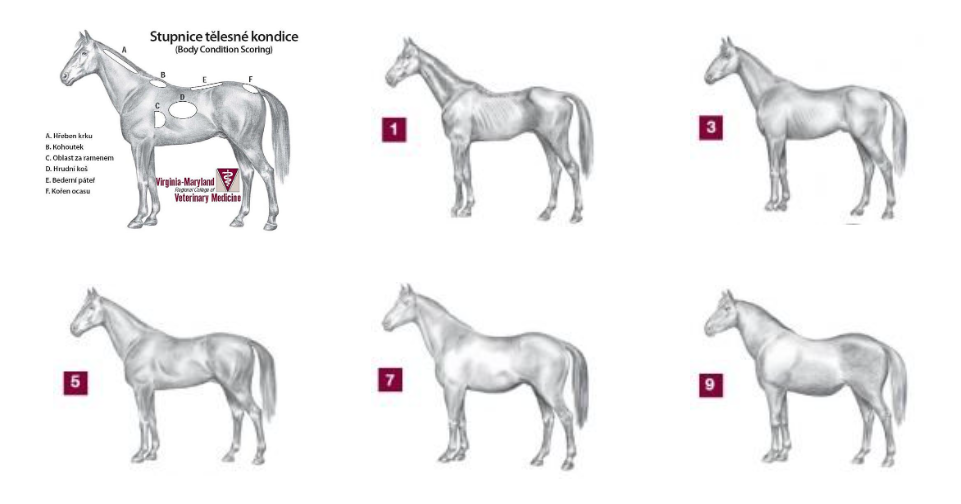 Aplikace pro hodnocení BCS
Horse BCS – aplikace pro iPad a iPhone
Chovatelská a veterinární péče
Vakcinace:
 V Čr není žádná povinná dle legislativy
Dle podmínek svodů zvířat SVS – chřipka
Velmi doporučitelný tetanus – koně velmi citliví

Antiparazitární program:
vnější paraziti- spot on 
vnitřní paraziti
Dle mnoha faktorů (stáří koně, lokalita, způsob ustájení)
Na základě koprologického vyšetření
Obecně – 2x/rok (jaro+podzim), roční střídání anthelmintik, další opatření (hl. sběr trusu)

Pravidelná kontrola CZS, hodnocení kondice, ošetření kopyt, chrupu
Včasné rozpoznání a kontrola bolesti
[Speaker Notes: klíšťatům, komárům, ovádům, střečkům a muchničkám
Vyšetření trusu zahrnuje sebrání 2-3 čerstvých bobků od koně, který má být vyšetřen a jejich odeslání do veterinární laboratoře. Výsledky jsou uvedené jako počet vajíček v 1 g trusu. Méně jak 200 vajíček ukazuje na mírnou invazi. Více jak 200 vajíček je indikací k okamžitému odčervení koně. U koní s 500-1000 vajíčky předpokládáme, že interval mezi odčervením je příliš dlouhý.]
Chovatelská a veterinární péče
Včasné rozpoznání a kontrola bolesti
Projevy bolesti nejen ve výrazu 
Aplikace Horse Grimace Scale HGS
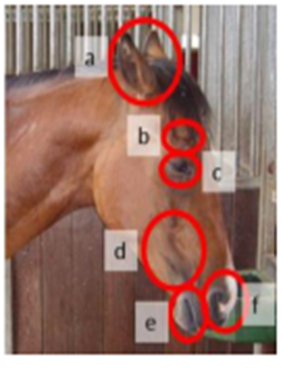 Rizikové faktory ovlivňující vznik stereotypního chování koně
Genetika – předpoklad gen. predispozice
prostředí má větší vliv než plemeno/pohlaví
Krmivo a krmení - kontinuální příjem malých dávek objemného krmiva
Ustájení - dle využití koně, možností a potřeb chovatele…
Socializace - sociální zvířata – esenciální pro hříbata, učení se 
pozorováním 
Odstav – kritické údobí, fyziologicky postupně do 1 roku, chovatel. tradice v 6 měsících 
Ustájení samostatně v boxu X skupina hříbat X na pastvě
Poruchy chování u koní
Ustájení - dle využití koně, možností a potřeb chovatele…
 Nedostatky ve výživě, ustájení a managementu mohou vést k poruchám chování a zdravotním problémům
Lokomoční stereotypie:
- Tkalcování = hodinaření
- Chůze v boxe
- Házení hlavou
- Kopání a hrabání
Orální stereotypie:
- Klkání
- Okusování 
- Žvýkání dřeva (lignofágie)
- Zkrmování podestýlky 
   (tráva, piliny)
- Požírání písku, srsti
- Olizování předmětů
- Předstírané žvýkání a skřípání zuby
Hodnocení welfare
hodnocení welfare koňovitých používaných pracovních koní SEBWAT (Standardised Equine-Based Welfare Assessment Tool)
Využití v zemích s nízkou živ. úrovní (Low & middle income | Data (worldbank.org)
Výžehy, abnormality chůze, nízká tělesná hmotnost, příznaky zhoršeného zdr. Stavu, kožní léze, stav kopyt, strach z lidí

Protokol AWIN 
https://cit.vfu.cz/hzwelfare/IVA/postery/AWIN%20KONE.pdf
Hodnocení welfare
Aplikace AWINHorse umožňuje shromažďovat, ukládat a stahovat ukazatele uvedené v protokolu AWIN 
Aplikace generuje okamžitý výstup
Poskytuje vizuální zpětnou vazbu o welfare koní 
Umožňuje srovnání s referenční populací
Chov oslů
Odolní, velmi nenároční na krmení
Využití
pet, zookoutky, oslí trekking 
produkce oslí mléko 2-4 dcl sušené, kosmetika – i v ČR
Problémy chovu- spojeno s výživou- laminitída, kolitis, hyperlipémie
Hodnocení welfare oslů
[Speaker Notes: Donco.cz, levandulová.cz]
Děkuji za pozornost